МУНИЦИПАЛЬНОЕ ОБЩЕОБРАЗОВАТЕЛЬНОЕ БЮДЖЕТНОЕ УЧРЕЖДЕНИЕ НАЧАЛЬНАЯ ОБЩЕОБРАЗОВАТЕЛЬНАЯ ШКОЛА – ДЕТСКИЙ САД № 85 г. СОЧИ
Отчет о реализации проекта краевой инновационной площадки 
(КИП-2021) за 2022 год 
«Школа эмоционального интеллекта»
как модель взаимодействия всех участников образовательного процесса в системе воспитания успешного ребенка»
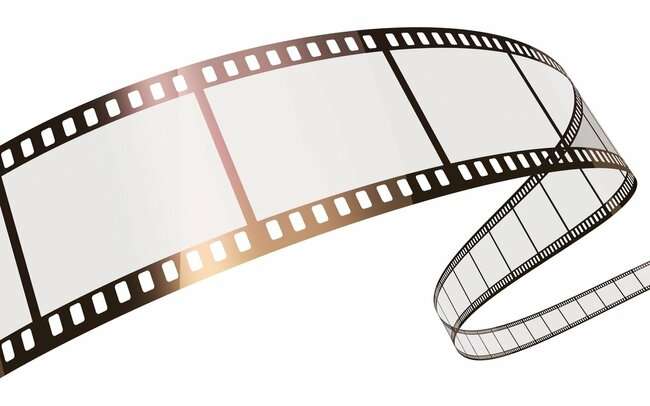 Авторский коллектив МОБУ НОШ № 85:
Пузанова Людмила Владимировна, заместитель директора по   научно-методической работе
Зобнина Татьяна Алексеевна,
заместитель директора по учебно-воспитательной работе
Ковалева Татьяна Викторовна, учитель
Сизова Ирина Леонидовна, учитель
Волкова Наталья Викторовна, учитель
Шрамкова Ирина Валерьевна, учитель
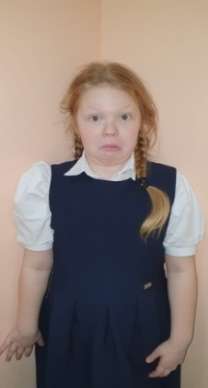 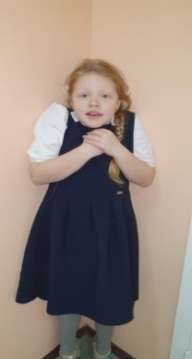 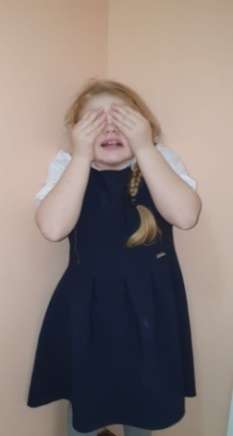 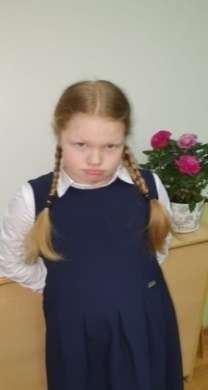 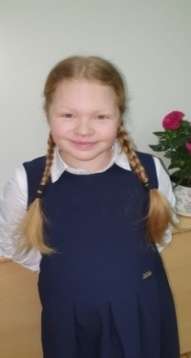 Цель проекта
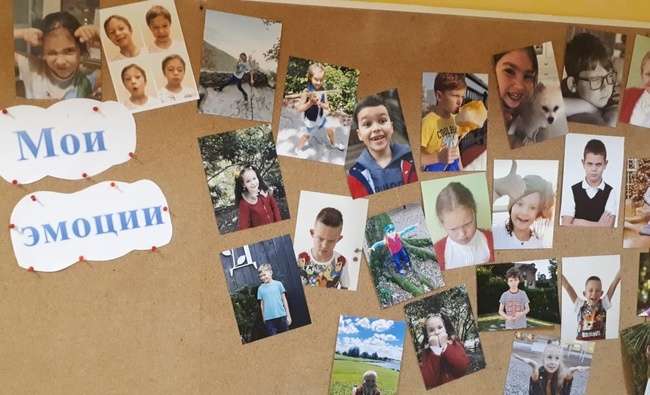 Создание модели эффективного взаимодействия всех участников образовательного процесса (обучающихся, педагогов и родителей) для развития эмоционального интеллекта у младших школьников.
Ключевая идея
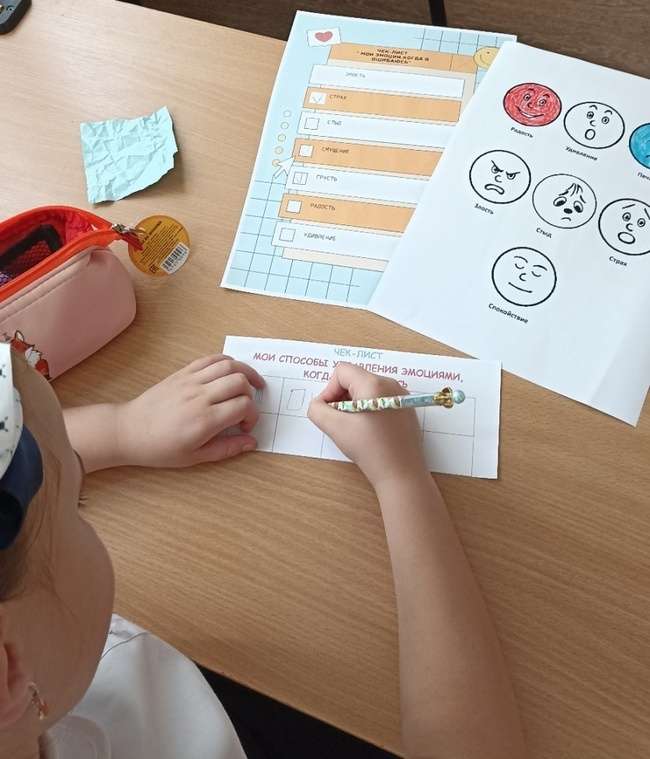 Ключевая идея проекта лежит в достижении личностных результатов освоения младшими школьниками программы воспитания основной образовательной программы начального общего образования через развитие у них эмоционального интеллекта как одной из важнейших составляющих успешной личности, а также повышение компетенций и психолого-педагогическое просвещение у участников образовательного процесса – педагогов и родителей в области эмоционального интеллекта.
Задачи проекта
1. Развитие эмоционального интеллекта у  младших школьников.
2. Повышение компетенций педагогов в области эмоционального интеллекта, его формирования  и диагностики  у школьников.
3. Психолого-педагогическое просвещение родителей в области развития эмоционального интеллекта у детей.
Задачи отчетного периода
Создан методический банк конспектов, сценариев, положений о проведении мероприятий, конкурсов, тематических недель, выставок, направленных на развитие эмоционального интеллекта у младших школьников
Результативность
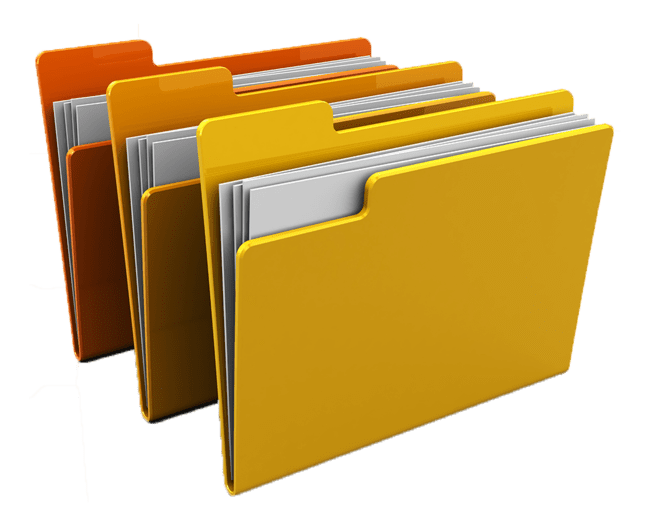 Разработаны методические рекомендации для педагогов по формированию у школьников эмоционального интеллекта
Методический банк
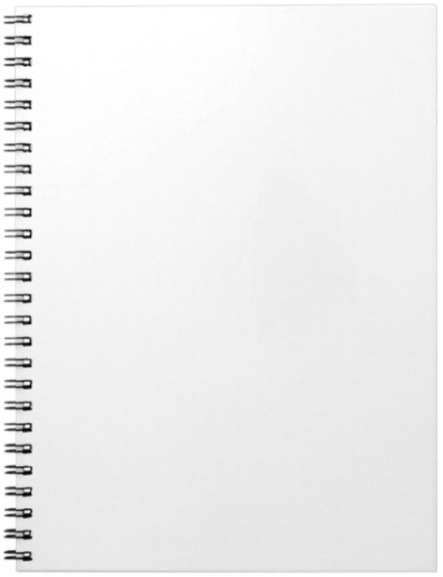 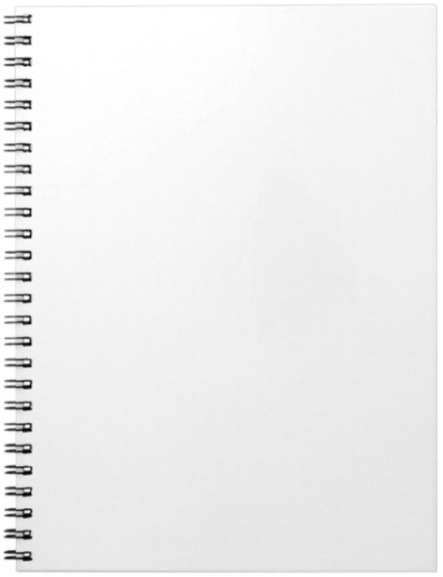 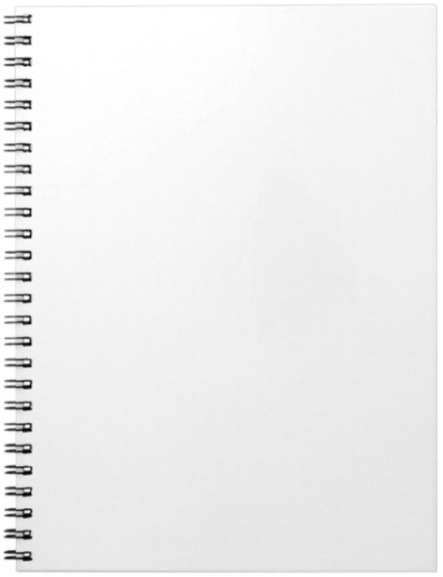 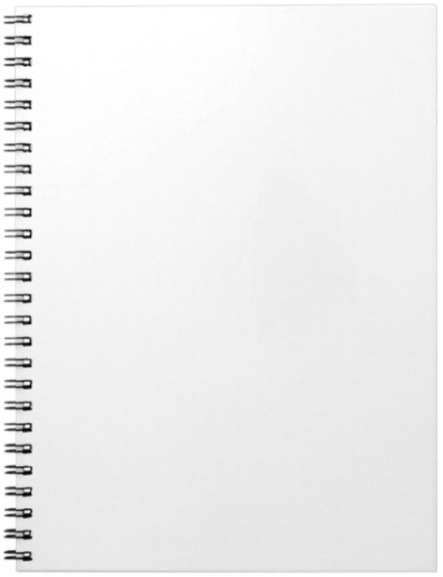 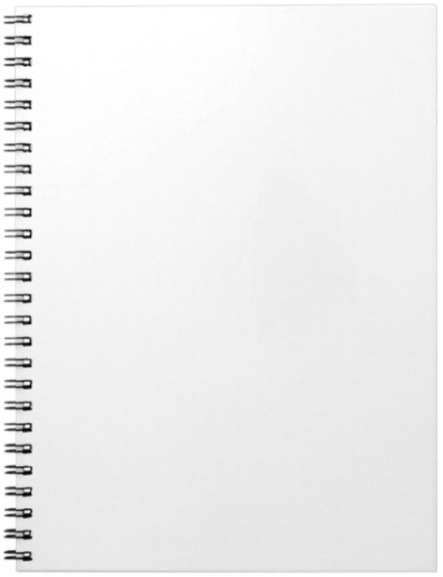 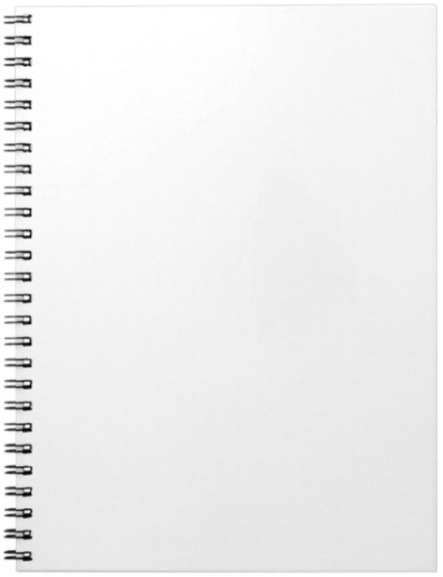 «Использование «минуток отдыха» для развития эмоционального интеллекта младших школьников»
«Развитие эмоционального интеллекта на уроках родного языка посредством детских сочинений»
«Роль внеурочной деятельности в развитии эмоционального интеллекта (краеведческий компонент»
«Роль динамических поделок и дидактических игр в развитии эмоционального интеллекта у младших школьников»
«Развитие эмоционального интеллекта у учеников начальных классов на уроках английского языка»
«Проведение мероприятий по «Календарю событий и праздников «Настроение»
Оснащено образовательное пространство школы и созданы материально-технических условия реализации деятельности КИП
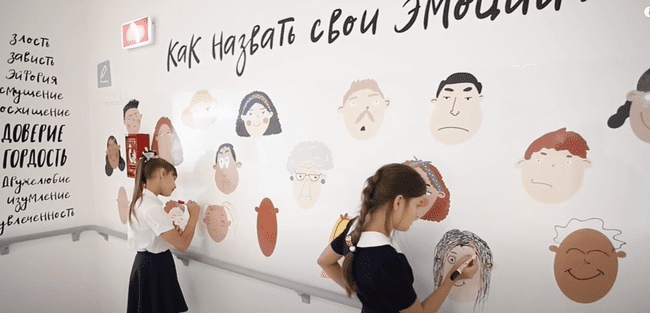 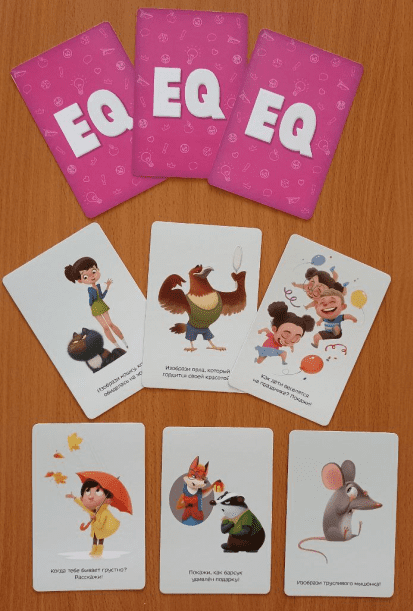 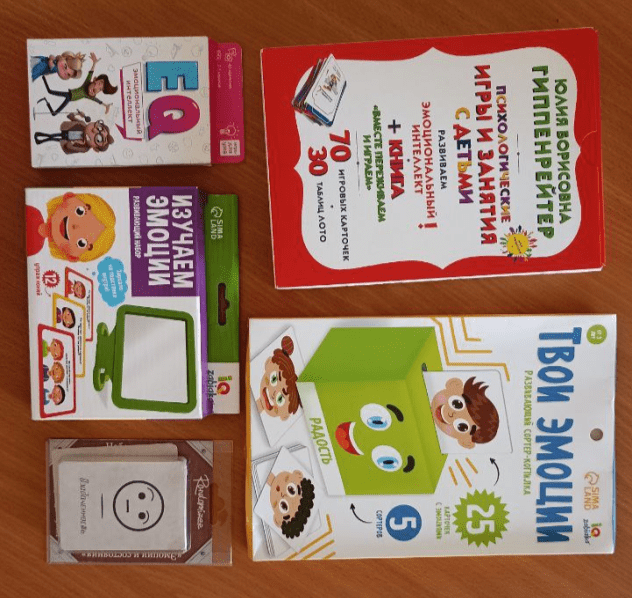 Установлена дизайнерская композиция «Шаблон эмоций» для стен начальной школы
Приобретена методическая литература и дидактические пособия и игры по теме развития эмоционального интеллекта
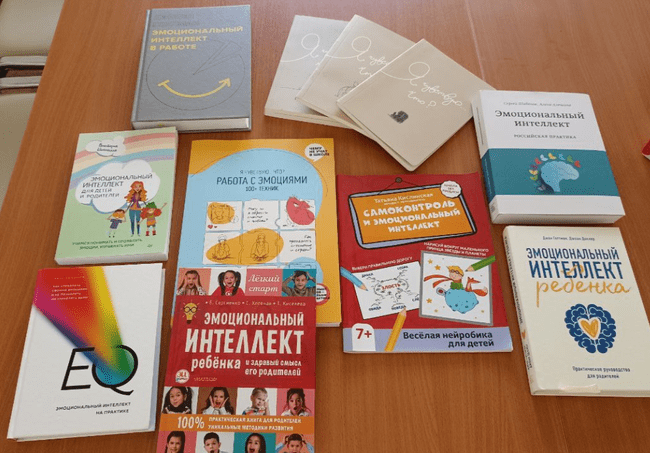 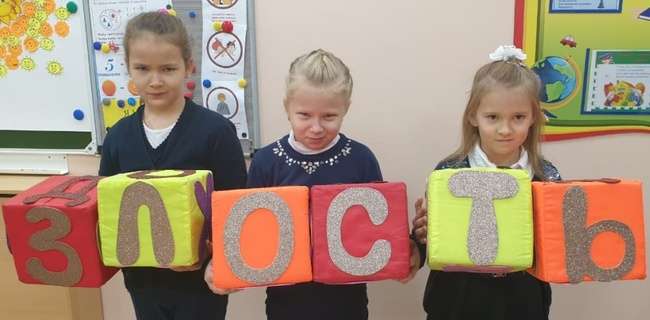 Создана электронная библиотека с книгами по вопросам эмоционального интеллекта
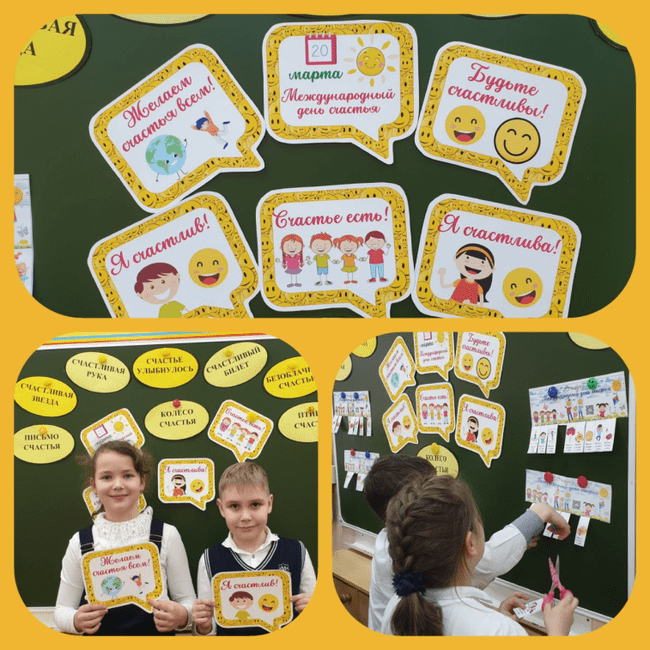 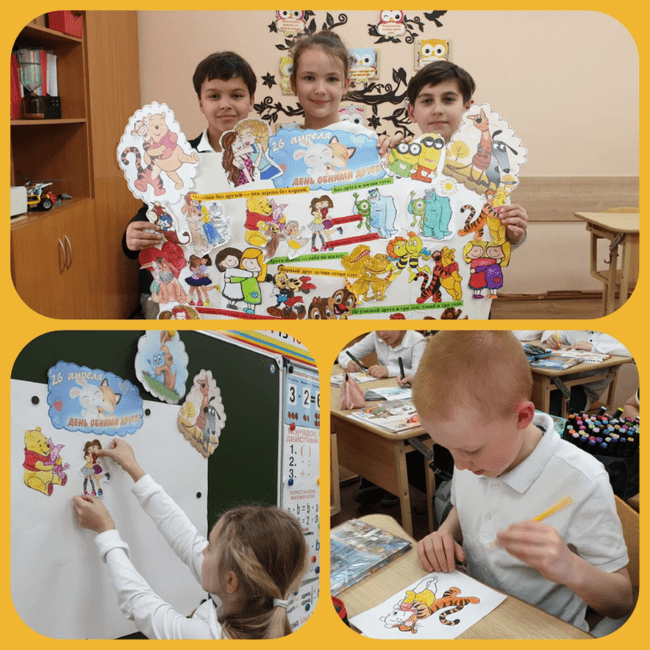 Организованы и проведены мероприятия с обучающимися по развитию эмоционального интеллекта
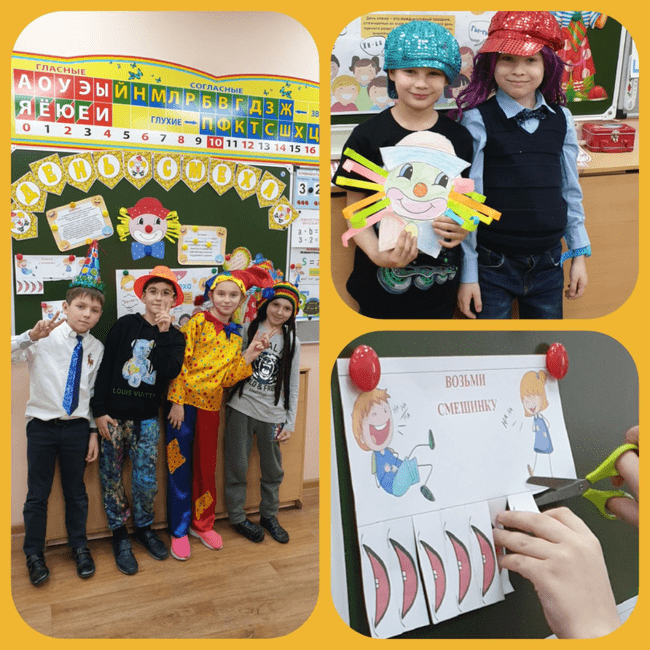 - фотовыставка «Мои эмоции»; 
- выставка детского творчества «Эмоции моих любимых кино-и мульт-героев»; 
- фотопроект «Эмоции на театральных подмостках»;
- конкурс загадок, ребусов и кроссвордов «Наши эмоции и чувства»; 
- тематические недели «Неделя улыбок» и «Неделя комплиментов»; 
- конкурс чтецов «Эмоции в стихах»; 
- конкурс эссе и мини-сочинений «Я и мои эмоции»; 
- творческий конкурс юных писателей и художников «Сказка про мою эмоцию»; 
- фотоконкурс творческих работ «Эмоции на  картинах  великих  художников»;
- цикл мероприятий из «Календаря событий и праздников «Настроение»; 
- занятия в творческой мастерской «Мир эмоций: мастерим, играем, рисуем» (создание динамических поделок и игр, развивающие эмоциональный интеллект).
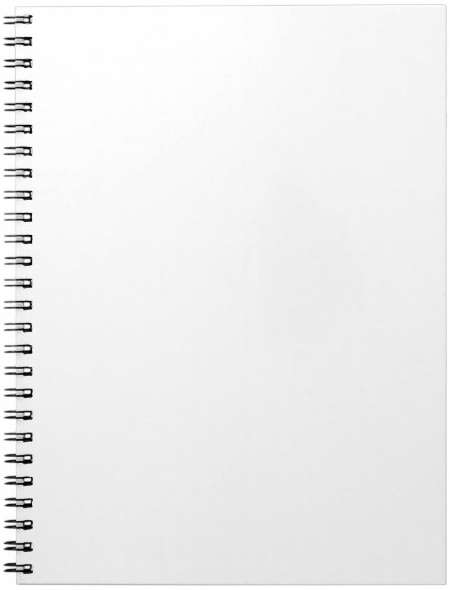 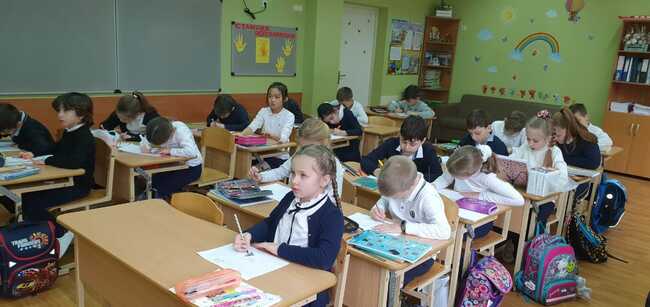 Разработан и апробируется «Пакет диагностических методик по изучению уровня сформированности эмоционального интеллекта у школьников»
«Пакет диагностических методик по изучению уровня сформированности эмоционального интеллекта у школьников»
В мае 2022 года была проведена стартовая диагностика по выявлению исходного уровня сформированности эмоционального интеллекта у школьников
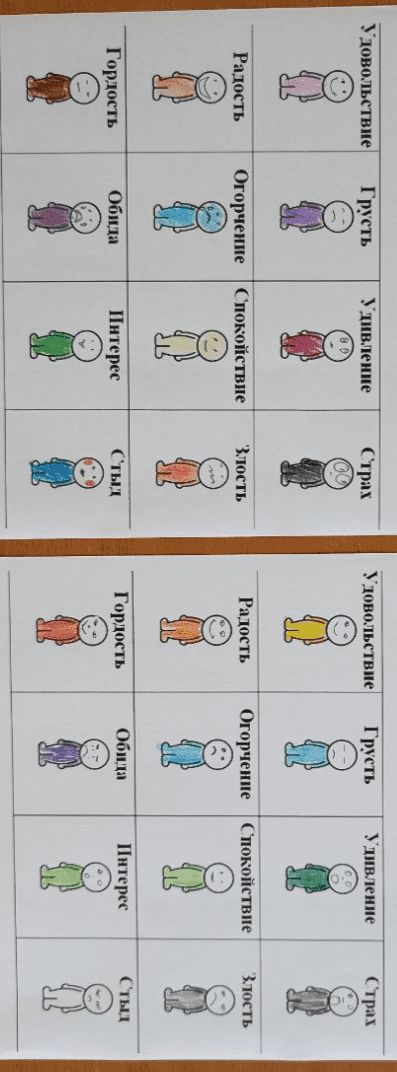 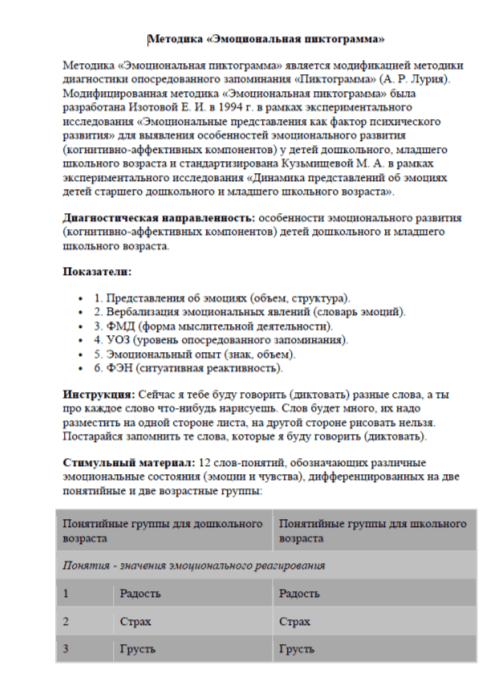 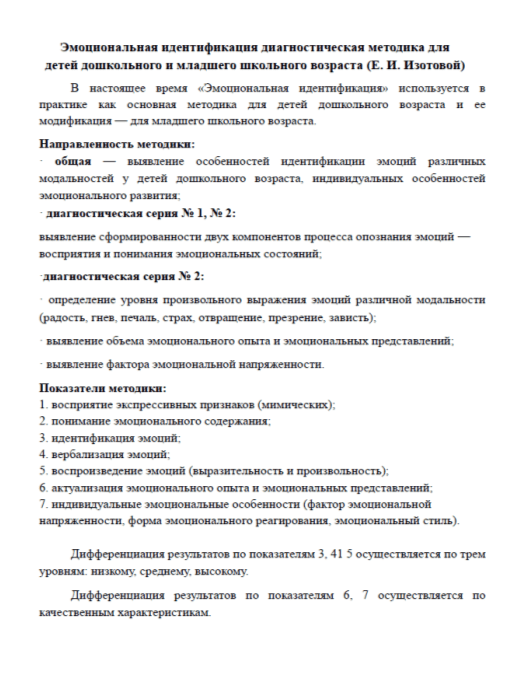 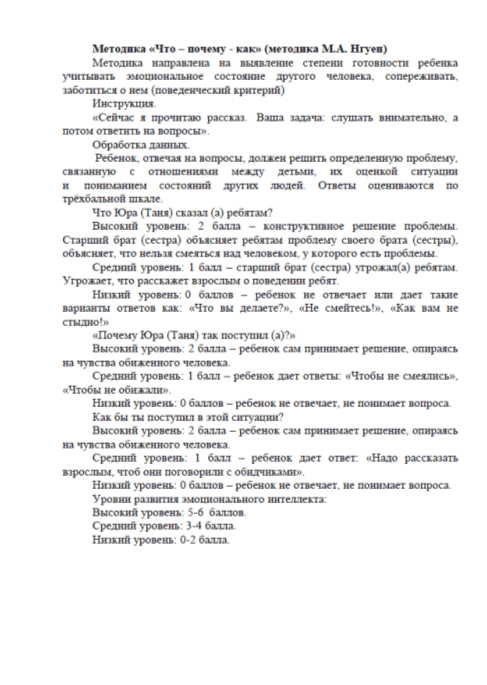 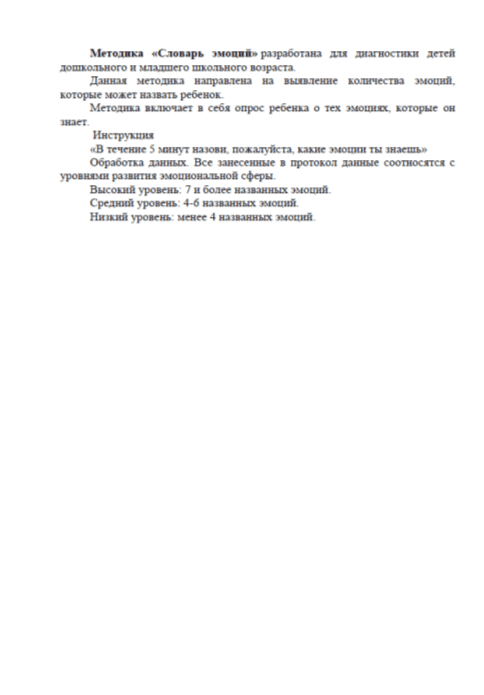 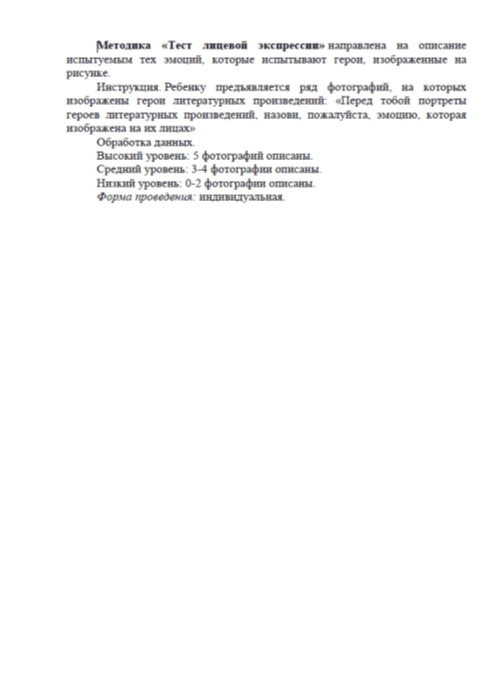 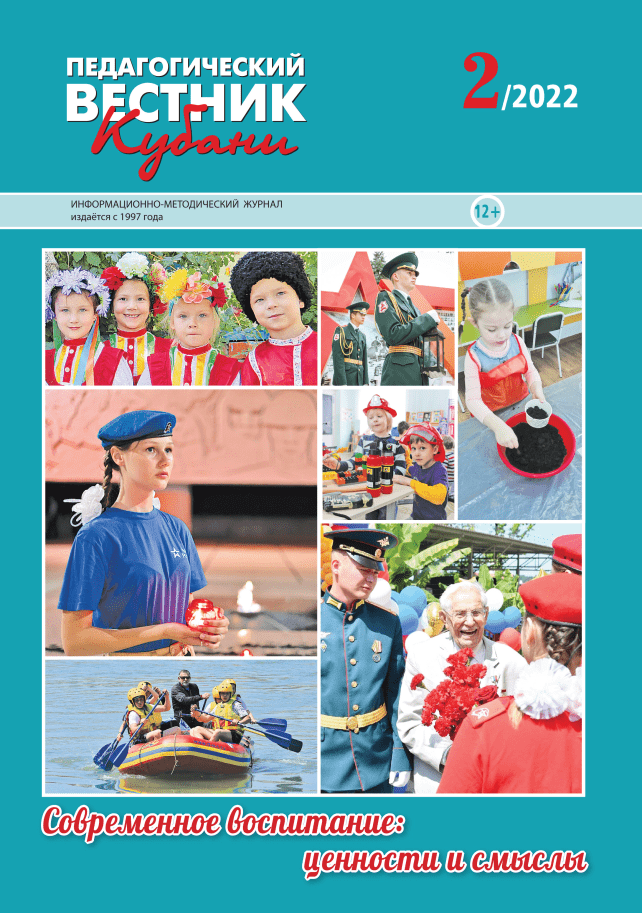 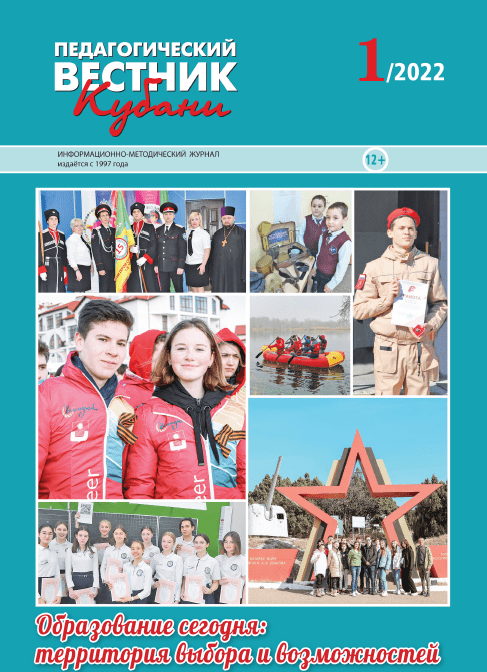 Публикации педагогов
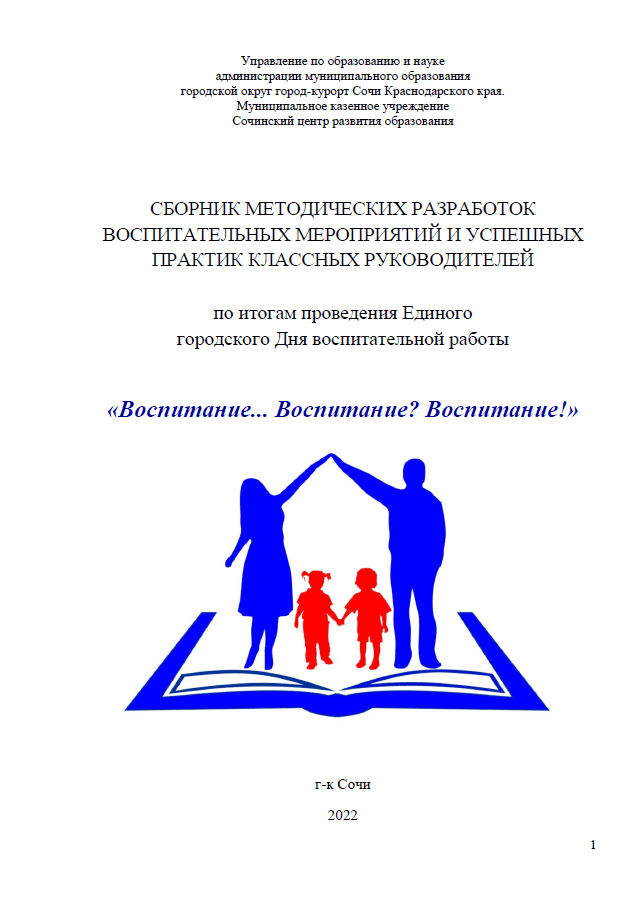 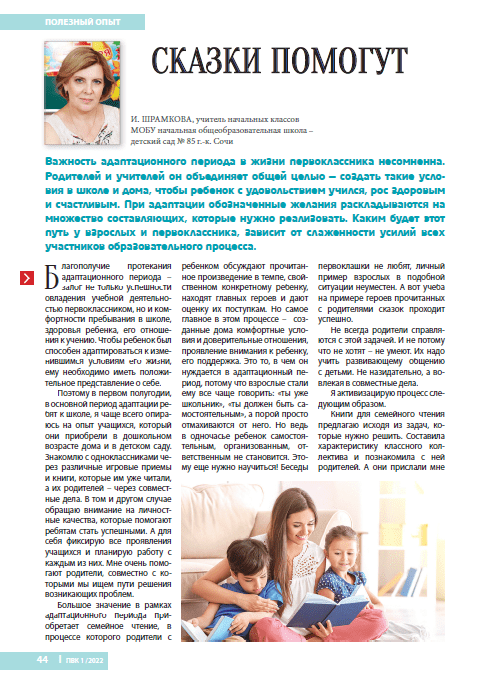 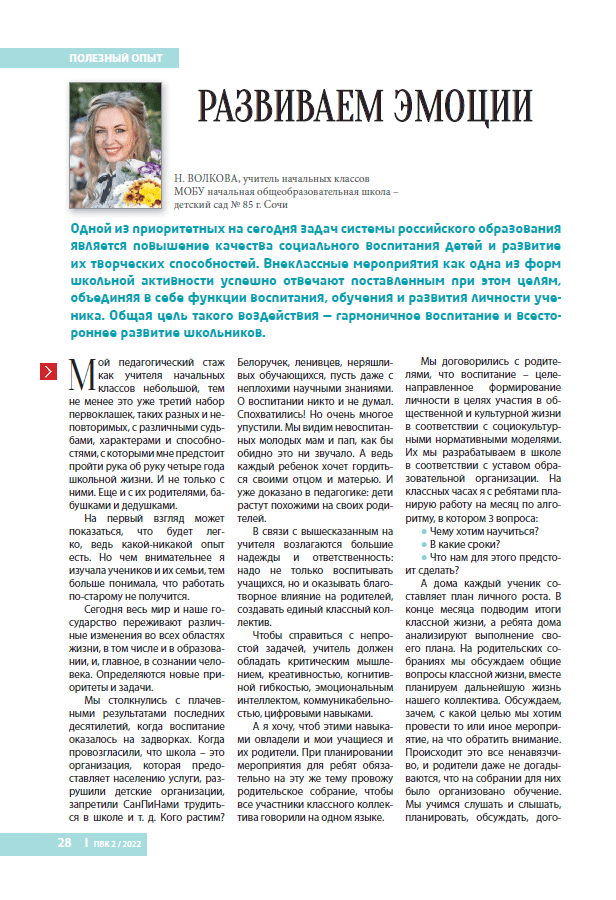 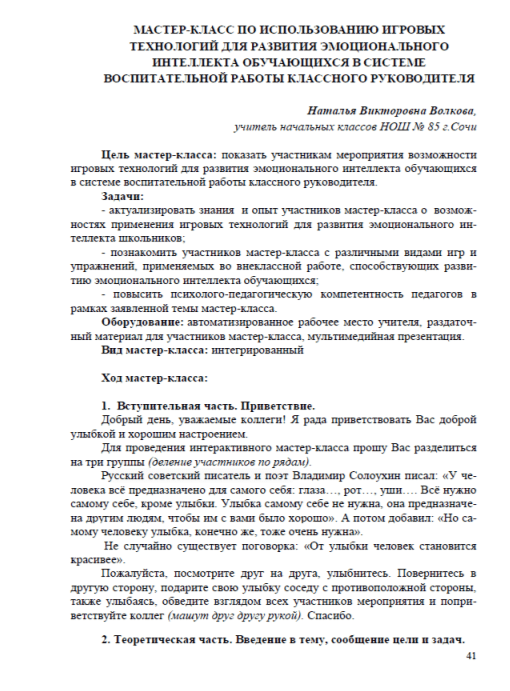 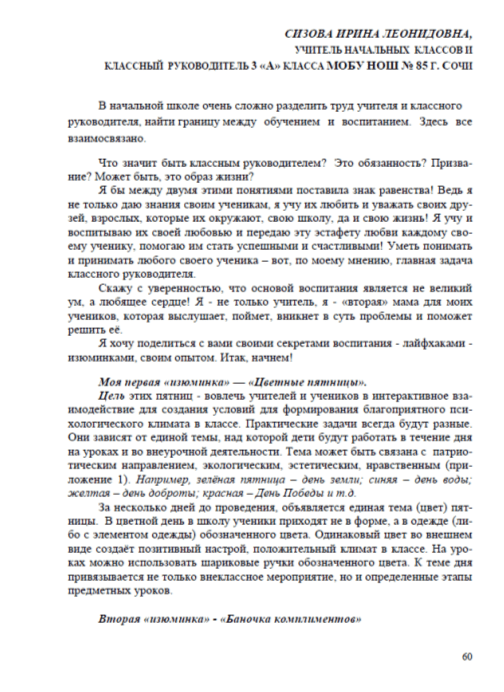 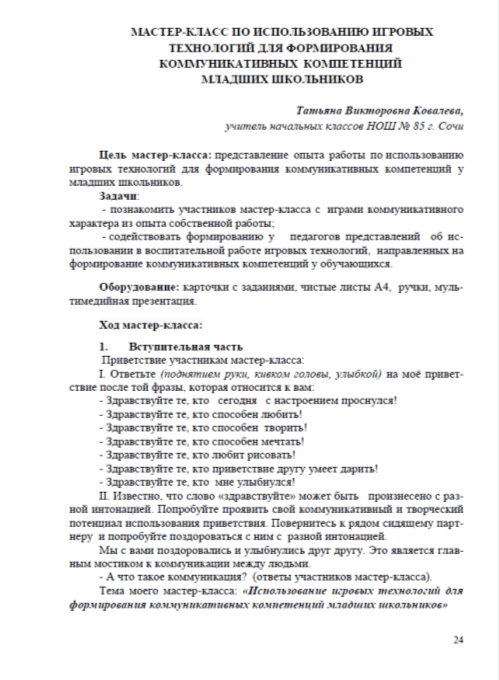 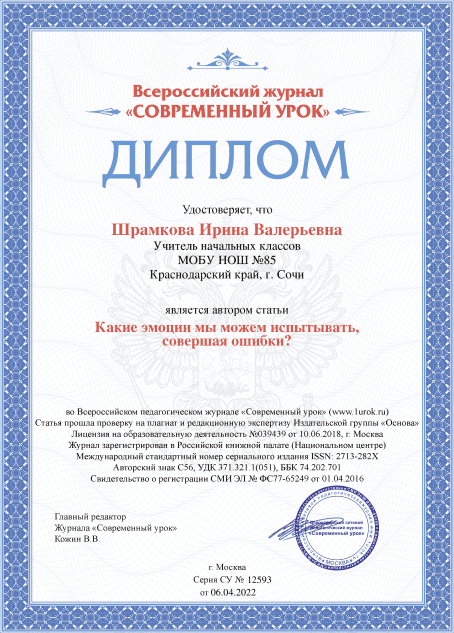 Распространение опыта работы по теме КИП
Участие в городском мероприятии «День воспитательной работы «Воспитание… Воспитание? Воспитание!» - педагоги школы провели мастер-классы для классных руководителей города по организации воспитательных мероприятий
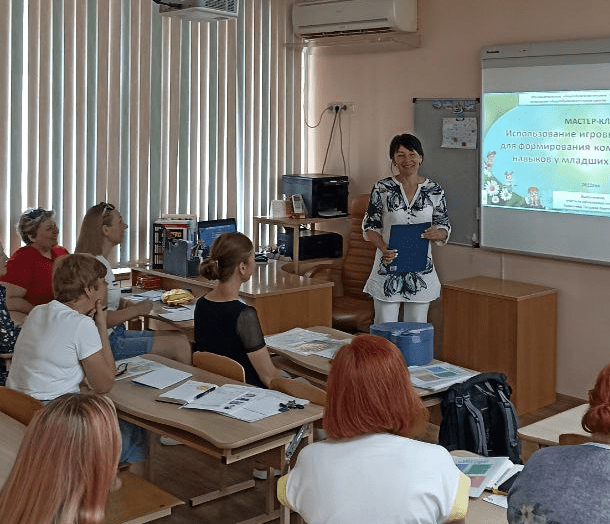 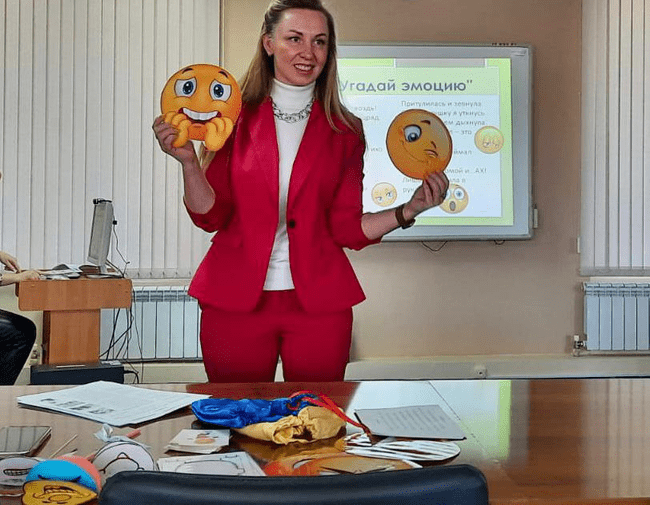 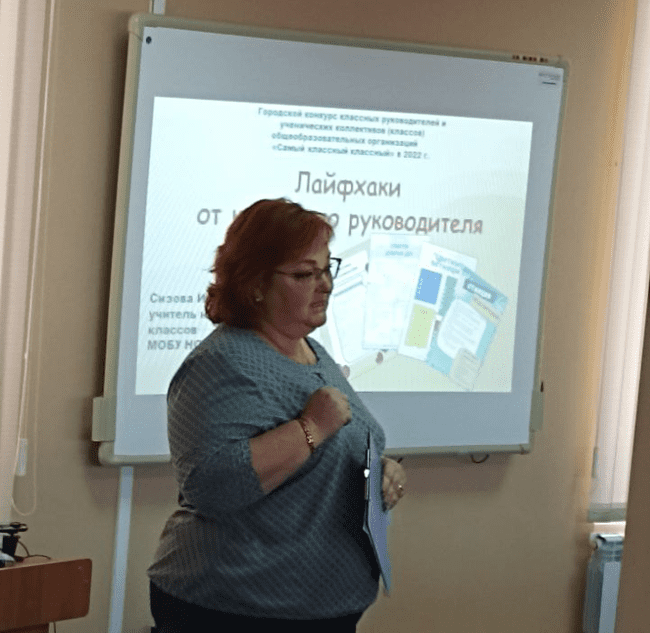 Сизова И.Л. «Лайфхаки от классного руководителя»
Волкова Н.В. «Развитие эмоционального интеллекта младших школьников посредством игровых технологий при проведении внеклассных мероприятий»
Ковалева Т.В. «Использование игровых технологий для формирования коммуникативных навыков у учащихся начальных классов»
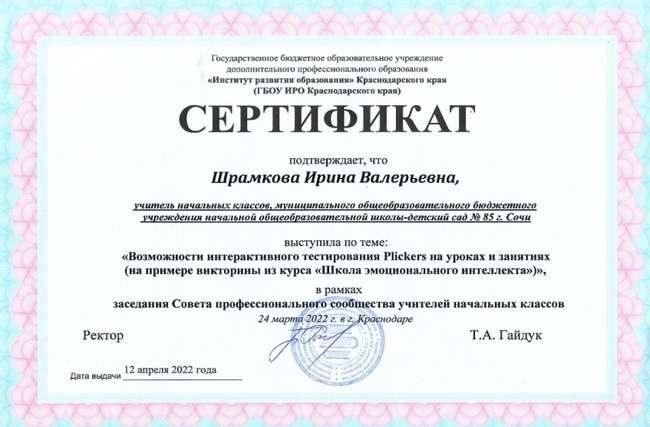 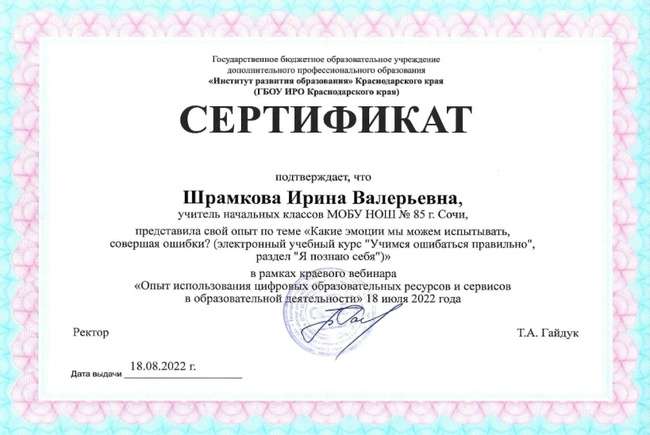 Волкова Н.В.
Городской семинар «Формирование программы роста педагога» для учителей начальных классов» выступление по теме:
«Тема самообразования как составная часть программы роста педагога»  (апрель, 2022 г., МКУ СЦРО, г.Сочи)
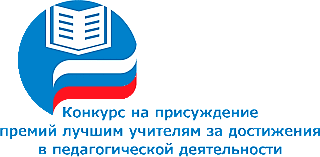 Участие педагогов в профессиональных конкурсах
Городской конкурс классных руководителей и ученических коллективов (классов)  общеобразовательных организаций «Самый классный классный» в 2022г. 
- Призер Сизова И.Л. (апрель, 2022 г., г. Сочи)
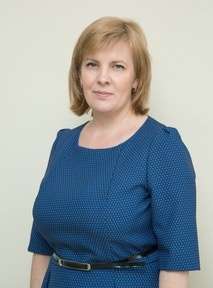 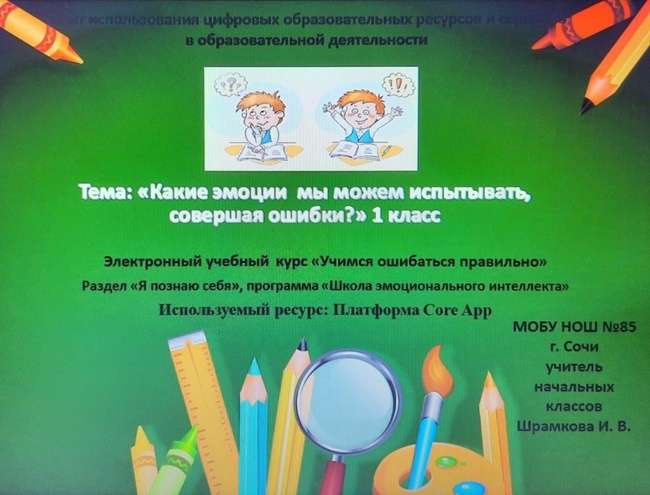 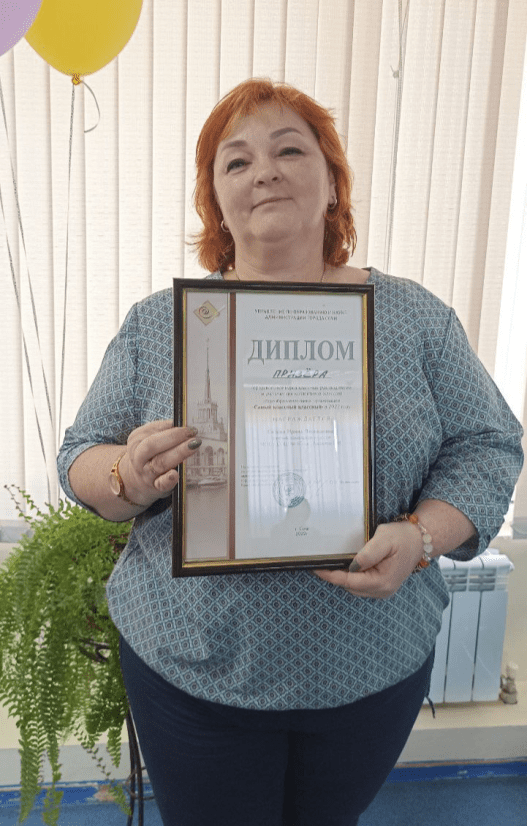 Проведение отбора лучших педагогических практик для пополнения депозитария по использованию цифровых технологий в учебном процессе педагогическими работниками Краснодарского края –
 Победитель Шрамкова И.В. (июль, 2022 г., г.Краснодар)
Конкурс на присуждение премий лучшим учителям за достижения в педагогической деятельности в 2022 году (ПНПО) – 
Победитель Шрамкова И.В. (июнь, 2022 г.)
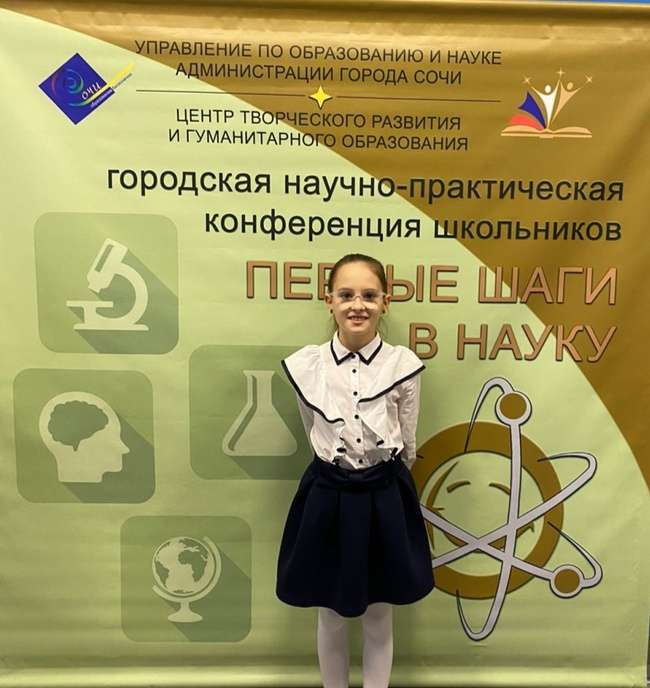 Участие школьников в конкурсах и конференциях по теме КИП
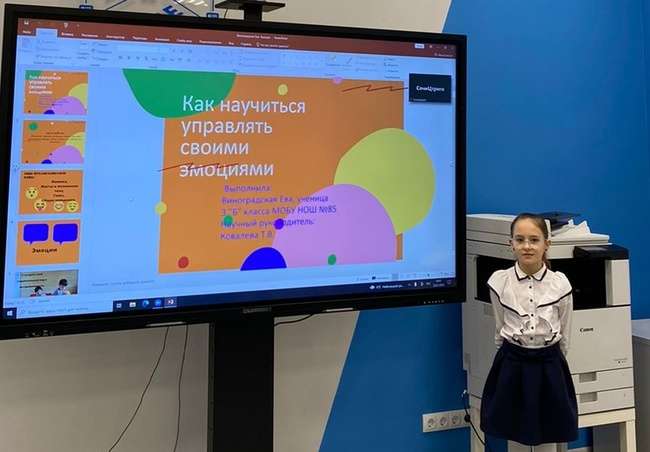 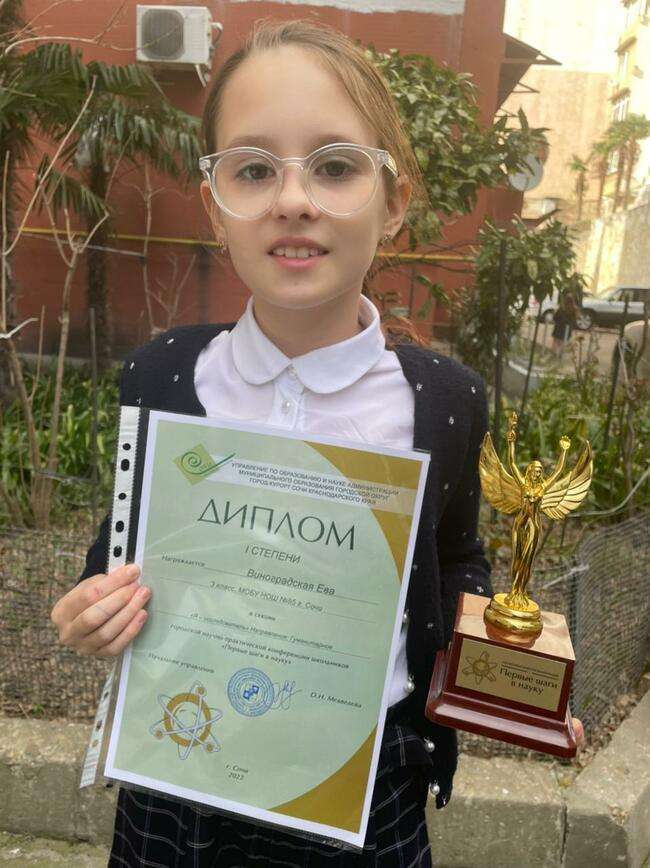 Виноградская Ева, 3 «Б» класс, исследовательский проект «Как управлять своими эмоциями»:
- XXII городской научно-практической конференции «Первые шаги в науку» - победитель (январь, 2022 г.);
- Региональный XV конкурс исследовательских работ и творческих проектов дошкольников и младших школьников «Я – исследователь» - лауреат (апрель, 2022 г.);
- Региональный этапа конкурса исследовательских проектов школьников «Эврика» - выход в финал (выступление в сентябре 2022 г.)
Продукт инновационной деятельности
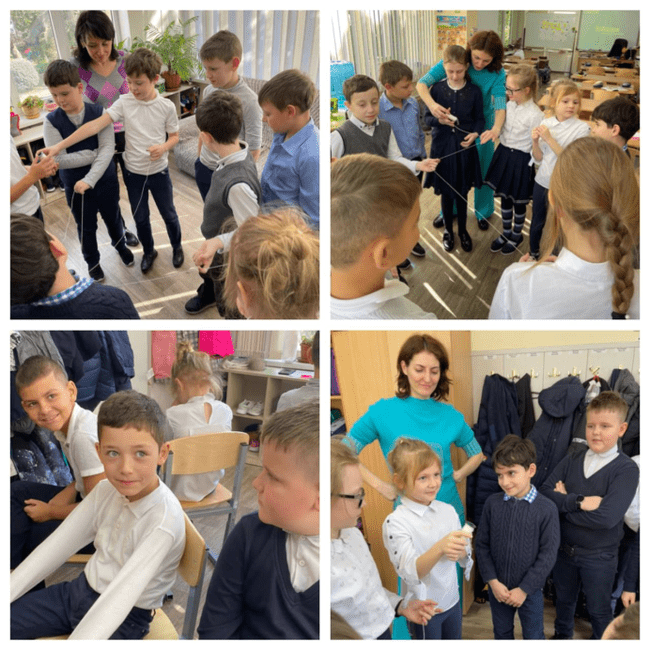 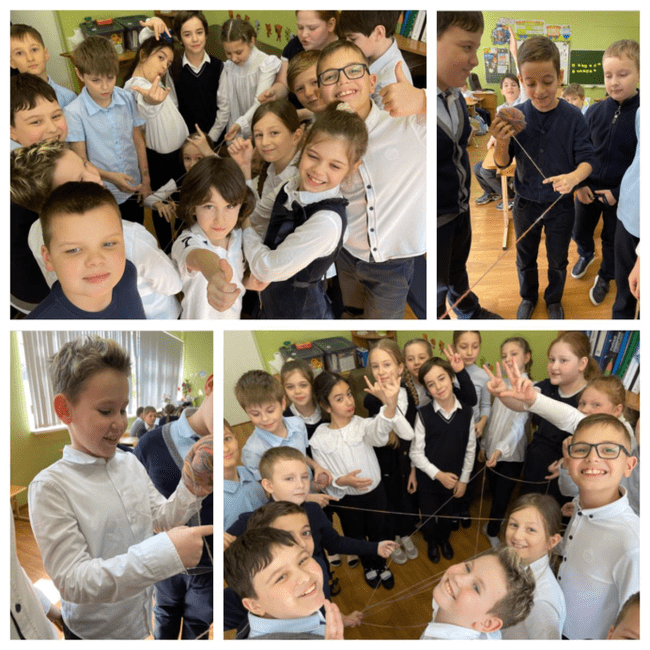 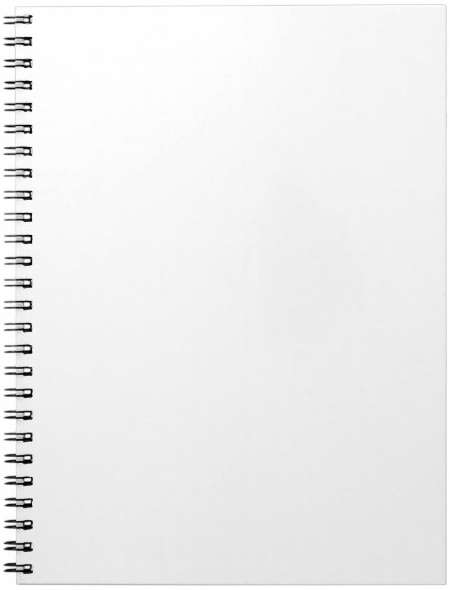 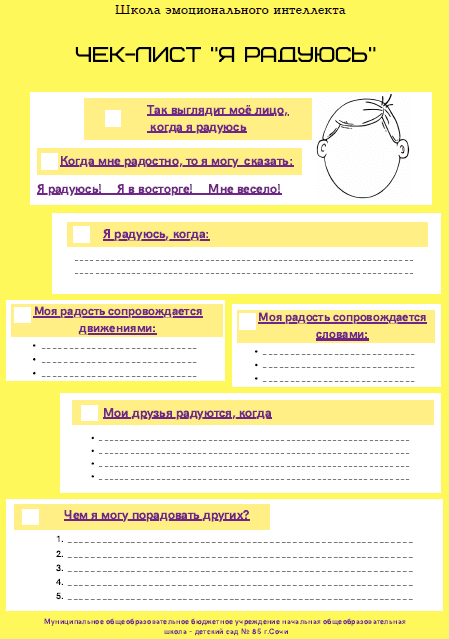 Программа внеурочной деятельности для учащихся 
1-4 классов 
«Школа эмоционального интеллекта»
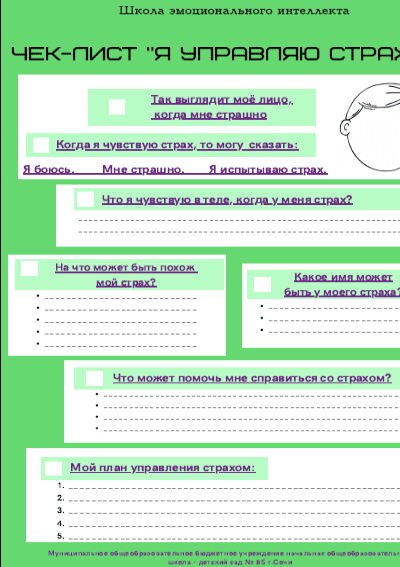 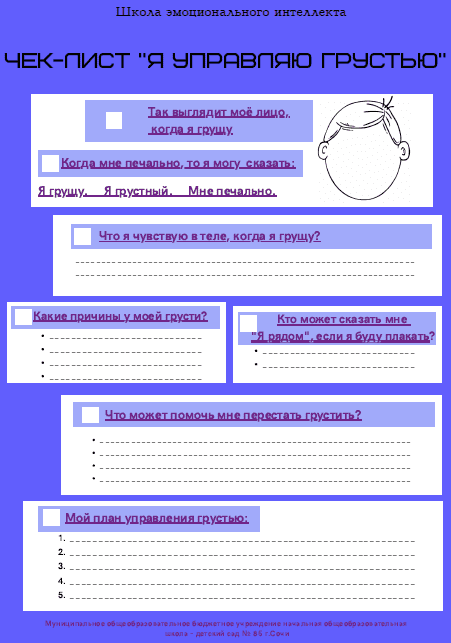 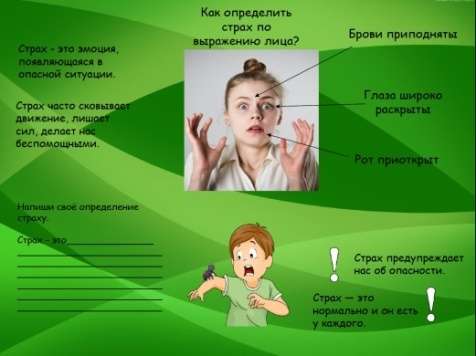 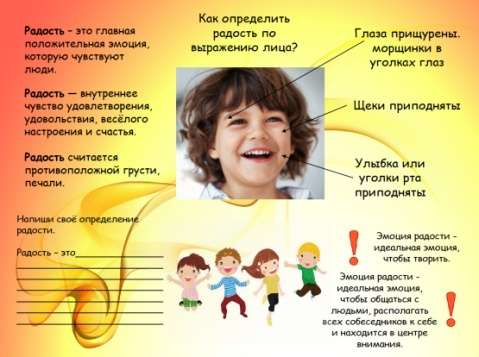 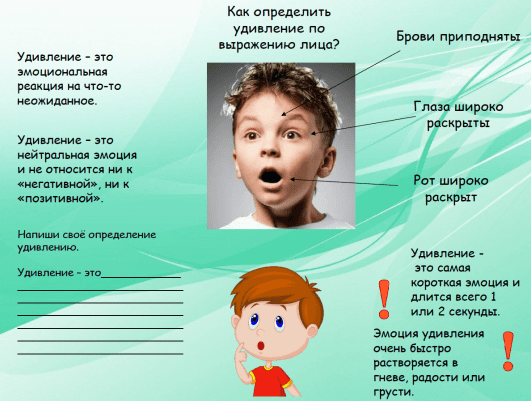 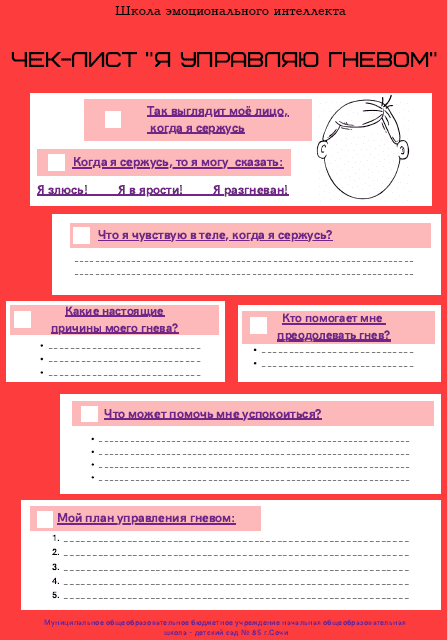 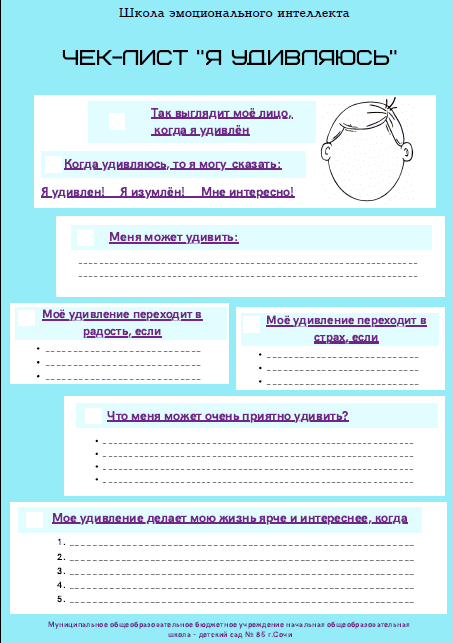 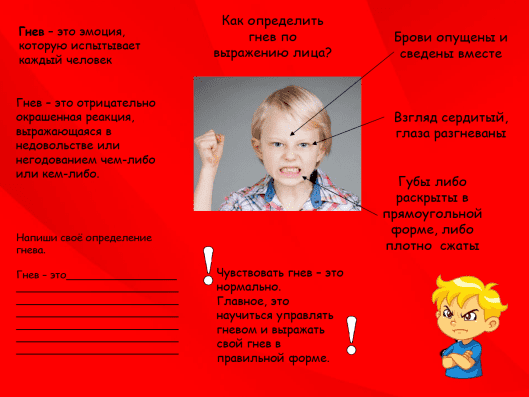 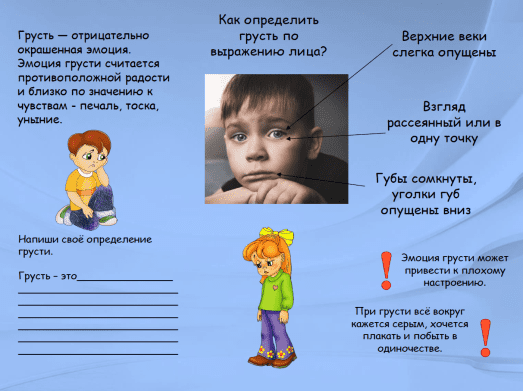 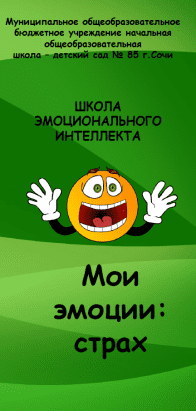 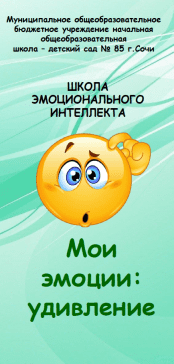 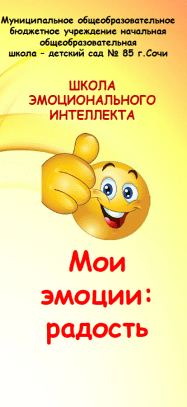 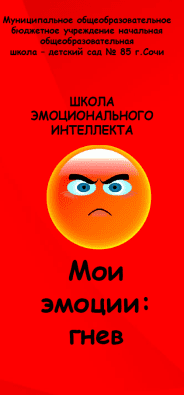 Апробация и диссеминация результатов деятельности КИП в образовательных организациях Краснодарского края на основе сетевого взаимодействия
МОБУ НОШ № 80 г.Сочи
Организованы и проведены:
- круглый стол «Презентация опыта работы по созданию модели развития эмоционального интеллекта» (март, 2022 г.);
 - мастер-класс «Формирование эмоционального интеллекта через практическую творческую деятельность» (август, 2022 г.)
Создана страница на сайте школы (http://nosh85.sochi-schools.ru/inn-d/), где размещается материал, разработанный в результате деятельности КИП
МОБУ СОШ № 13 г.Сочи
Детская библиотека 
г.Сочи
МАУ ДОО «СИБ» г.Сочи
Масштабность сетевого взаимодействия в 2022 г. – 
6 учреждений
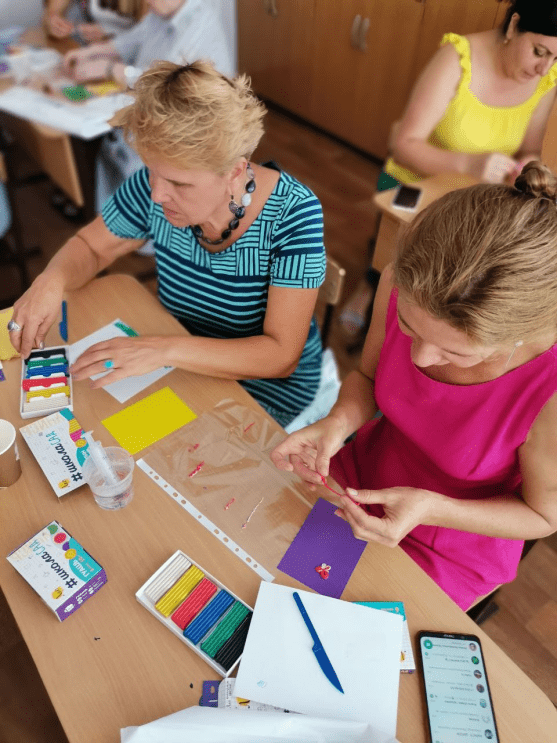 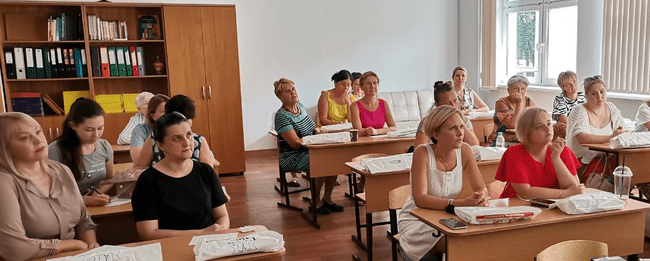 МБУ ДОО «Ориентир» г.Сочи
ГБПОУ КК «СКПО» г.Сочи
БЛАГОДАРИМ ЗА ВНИМАНИЕ! 
РАДЫ СОТРУДНИЧЕСТВУ!
МУНИЦИПАЛЬНОЕ ОБЩЕОБРАЗОВАТЕЛЬНОЕ БЮДЖЕТНОЕ УЧРЕЖДЕНИЕ НАЧАЛЬНАЯ ОБЩЕОБРАЗОВАТЕЛЬНАЯ ШКОЛА – ДЕТСКИЙ САД № 85 г. СОЧИ
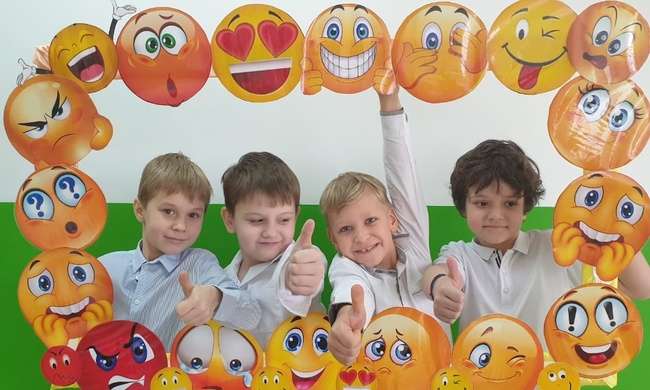 Сайт школы http://nosh85.sochi-schools.ru/

354000 г. Сочи, ул. Воровского, 51 
Телефон: 8(862) 2640744 

Эл. почта: progymnasium85@edu.sochi.ru